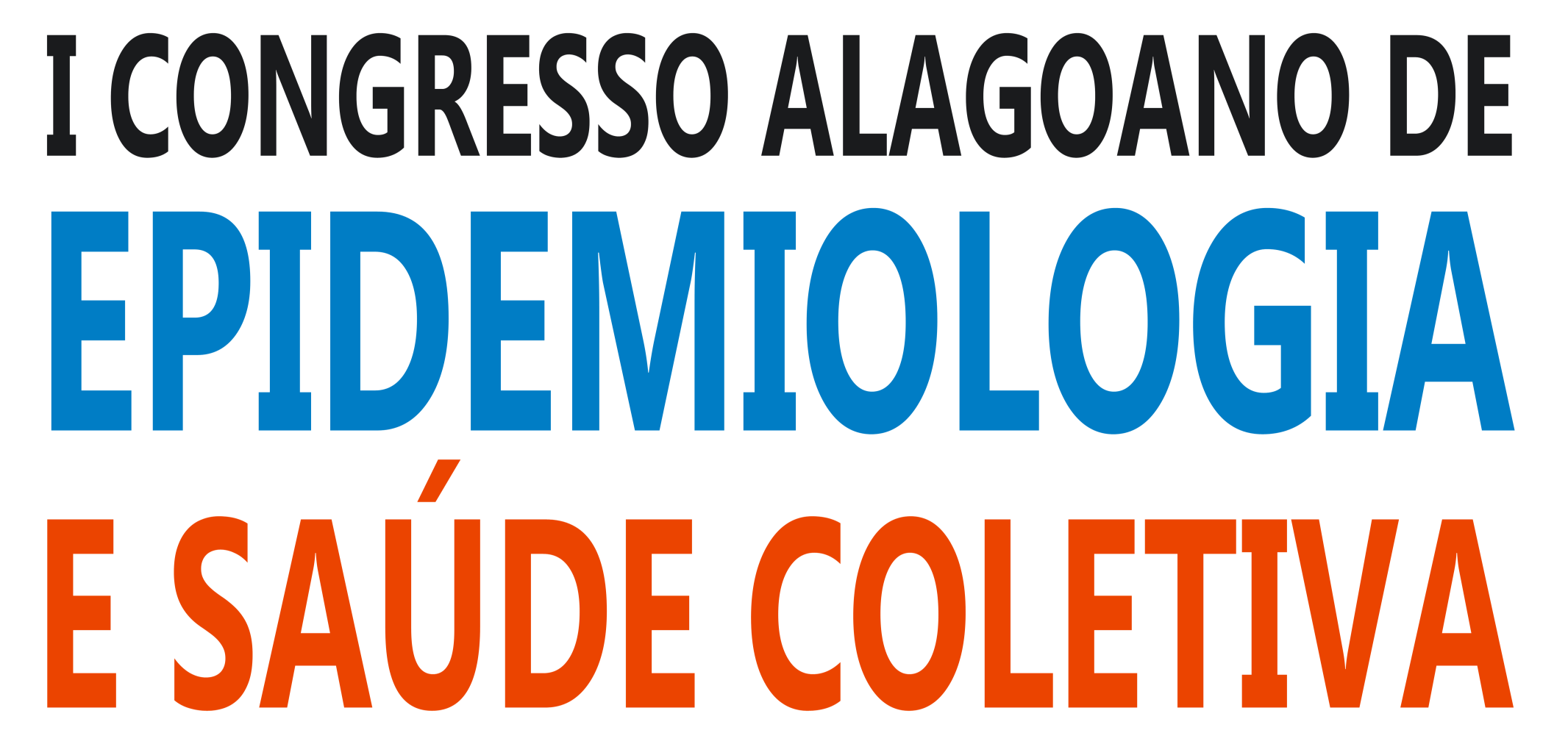 TÍTULO

Autores¹

¹Instituição
INTRODUÇÃO
RESULTADOS
OBJETIVOS
MÉTODOS
CONCLUSÕES
REFERÊNCIAS